Как подать заявление Дистанционно ?
Что для этого необходимо?
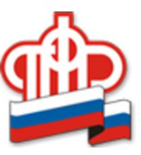 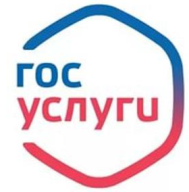 Электронные услуги
 и сервисы ПФР
ЕПГУ
Зарегистрироваться на портале Госуслуг
Подтвердить учетную запись
Где я могу дистанционно подтвердить учетную запись?
Что мне для этого необходимо?
Мобильный банк
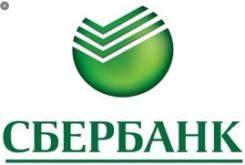 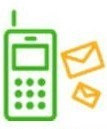 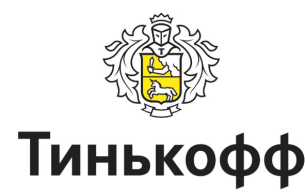 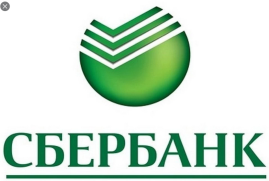 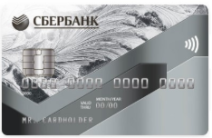 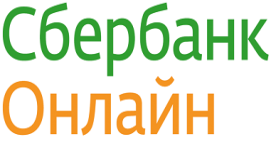 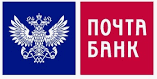 При возникновении вопросов, звоните :

Сбербанк – 900, 8 495 500-55-50
Тинькофф – 8 800 555-777-8
Почта Банк - 8 800 550-07-70
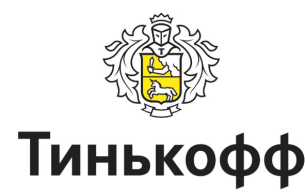 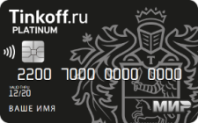 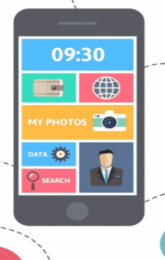 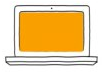 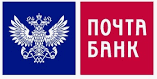 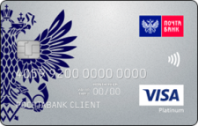 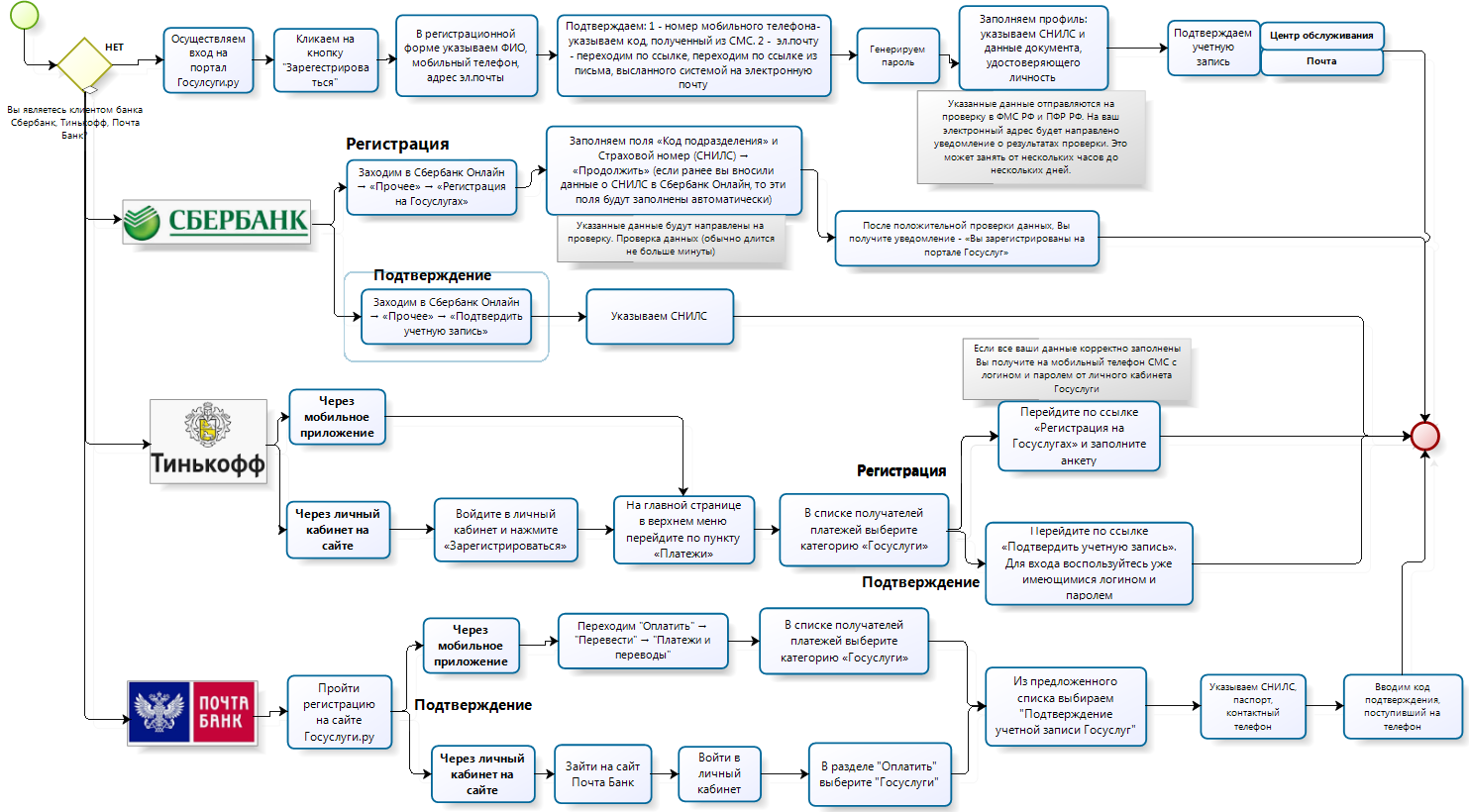 900
8 495 500-55-50
8 800 555-777-8
8 800 550-07-70